PLANIFICACIÓN  CLASES VIRTUALESHISTORIA, GEOGRAFÍA Y CS. SOCIALES5° BÁSICO ASEMANA N° 28FECHA : 05 al 09 de octubre de 2020.
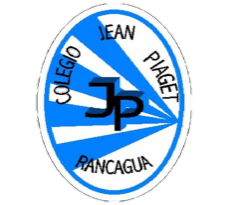 Colegio Jean Piaget
Mi escuela, un lugar para aprender y crecer en un ambiente seguro y saludable
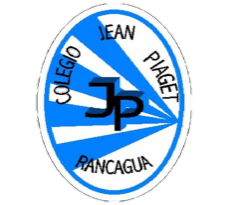 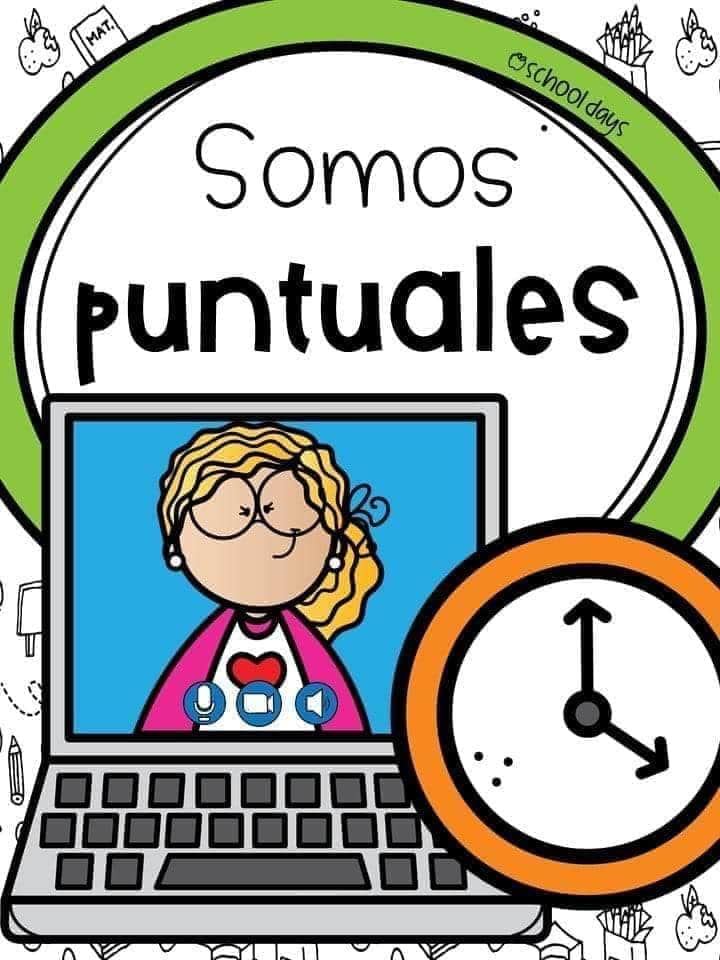 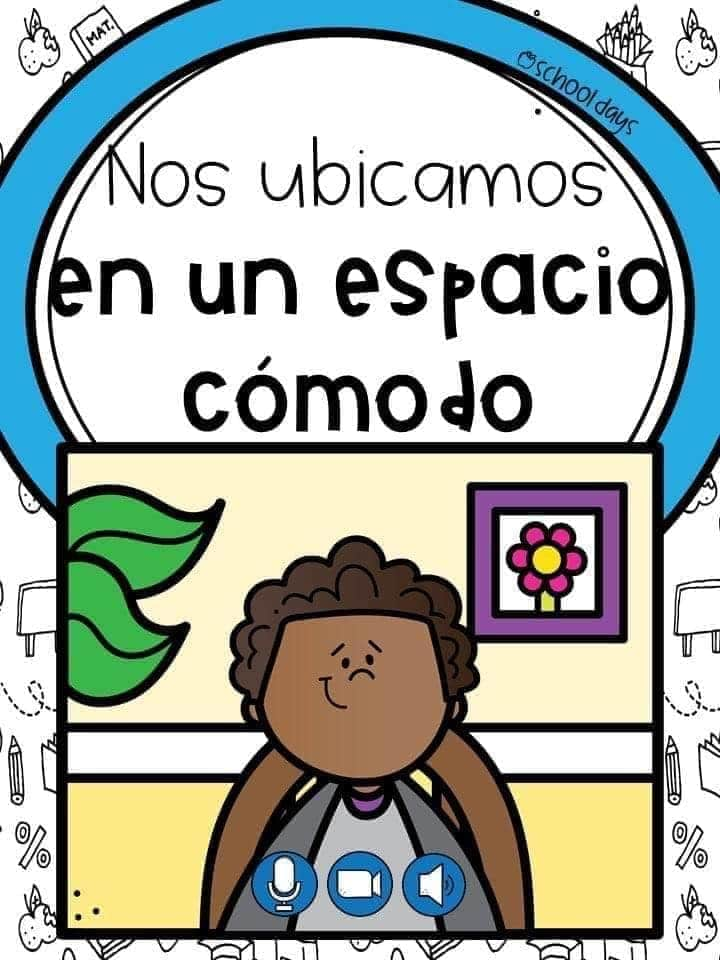 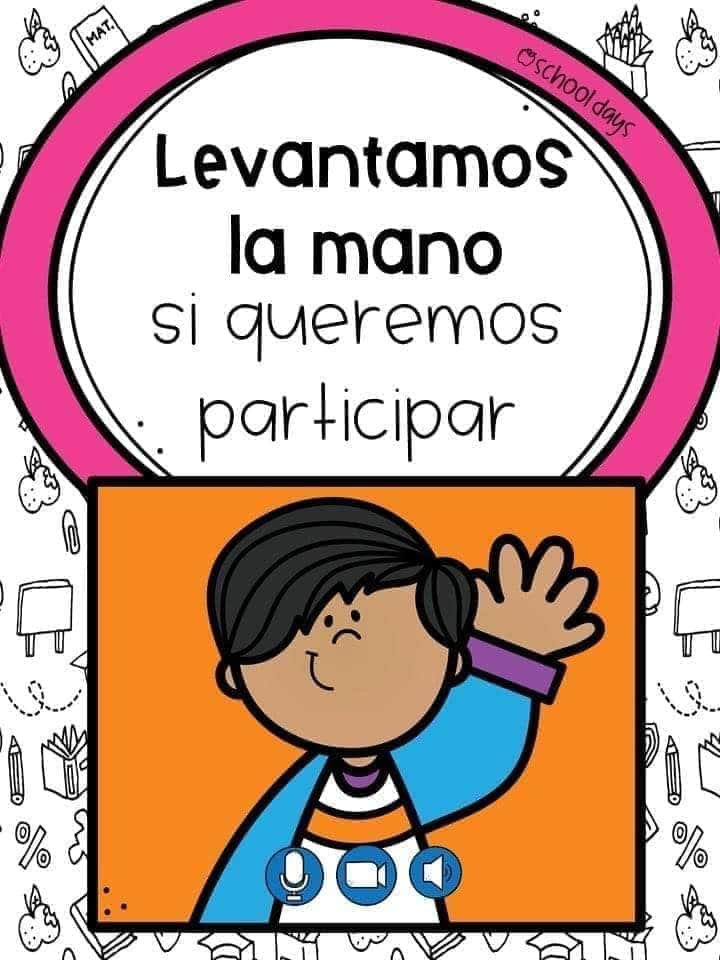 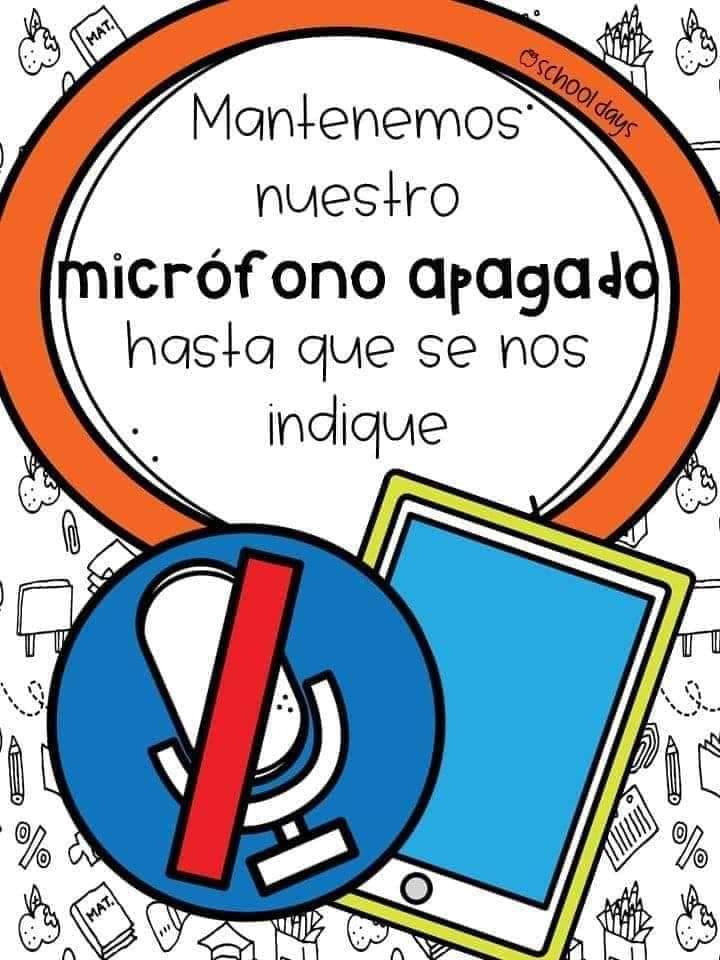 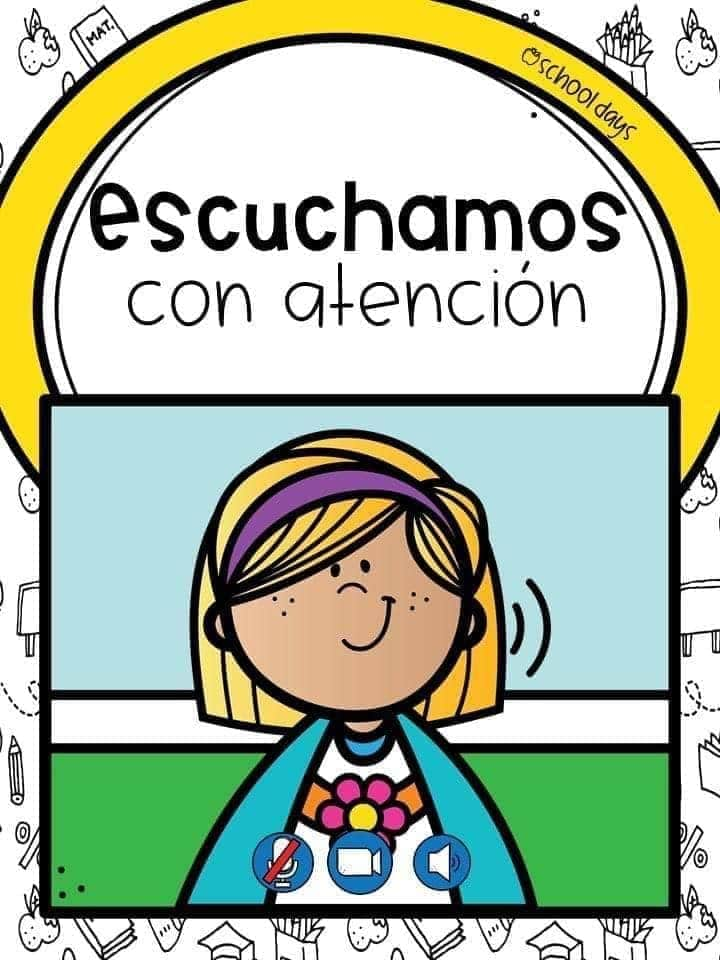 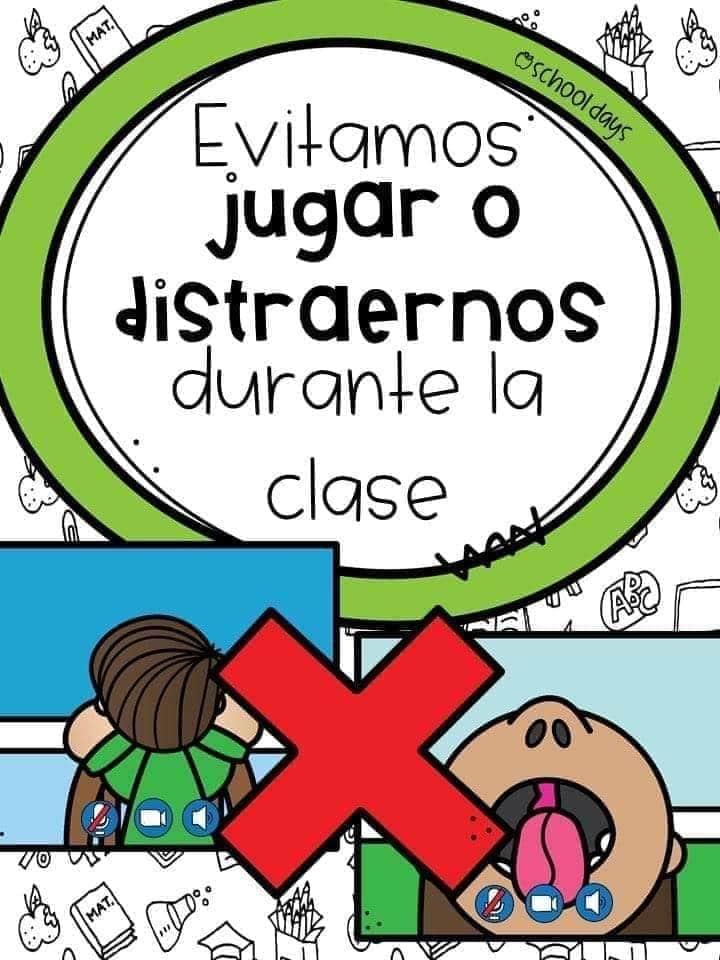 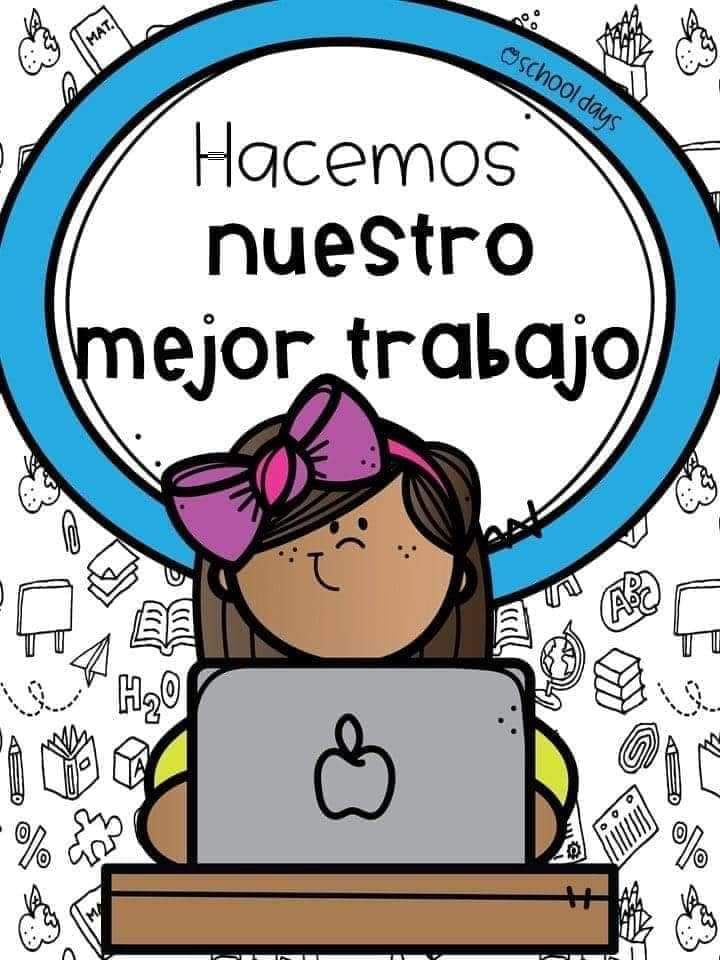 Importante:
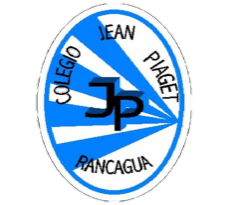 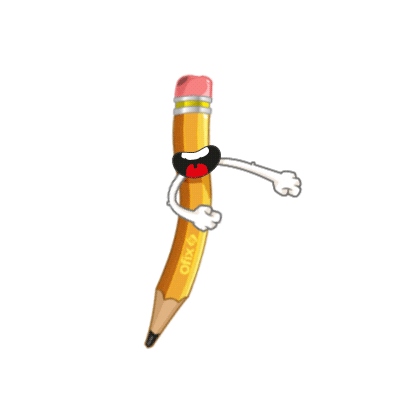 Cuándo esté la animación de un lápiz, significa que debes escribir en tu cuaderno
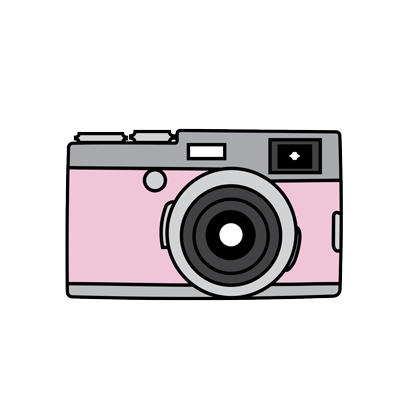 Cuándo esté esta animación de una cámara fotográfica, significa que debes mandar reporte sólo de esa actividad (una foto de la actividad)
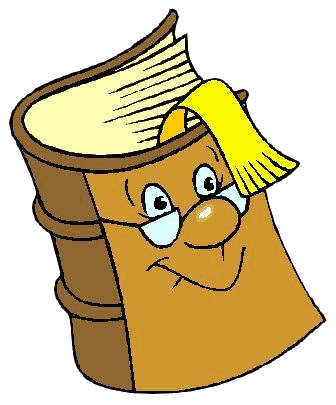 Cuándo esté esta animación de un libro, significa que debes trabajar en tu libro de Historia.
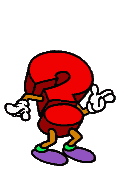 Cuándo esté esta animación de un signo de pregunta, significa que debes pensar y analizar, sin escribir en tu cuaderno. Responder de forma oral.
Resultados de Evaluación (Fecha: 05/09/2020)
Estos fueron los resultados obtenidos en cada una de las preguntas de la evaluación
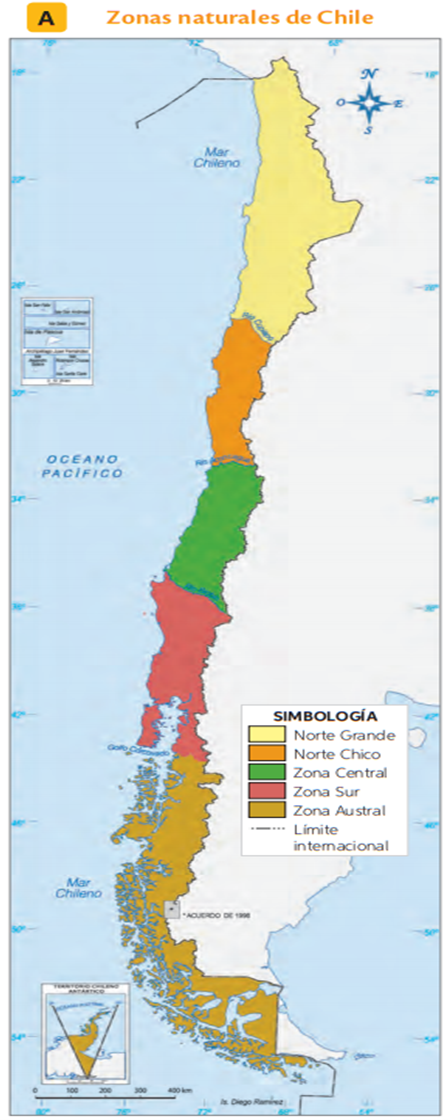 Zonas Naturales
El territorio chileno se divide en cinco grandes zonas naturales:  Norte Grande, Norte Chico, Zona Central, Zona Sur y Zona Austral.Se caracterizan por los elementos físicos que las forman, que a su vez las diferencian entre sí.
Observemos y escuchemos el siguiente video:
https://www.youtube.com/watch?v=c6yWMjgGIhw
¿Qué son las macroformas del relieve?
Las macroformas del relieve son la forma que tiene la tierra.
¿Cuáles son los nombres de éstas? De OESTE A ESTE
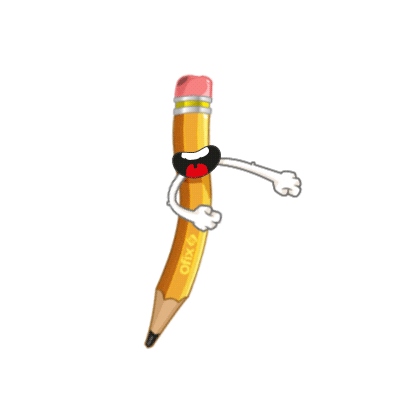 Cordillera de Los Andes
Depresión Intermedia
Cordillera de la costa
Planicies litorales
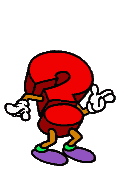 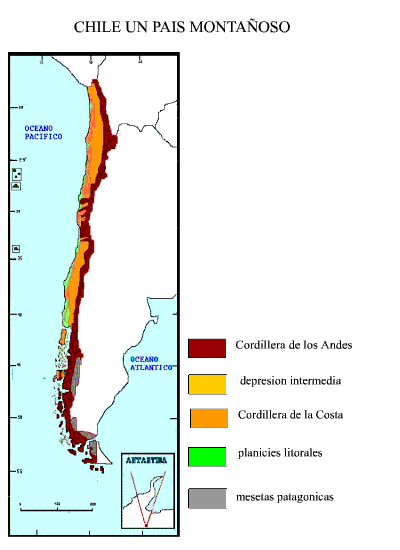 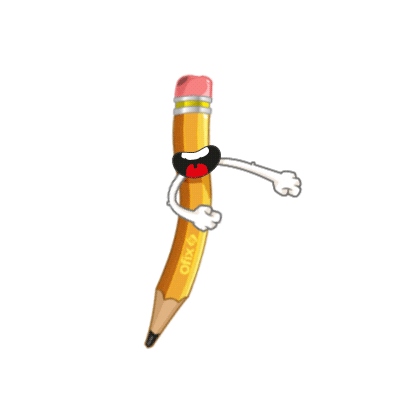 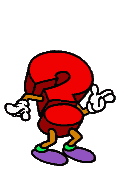 ¿A qué macroforma, corresponde cada imagen?
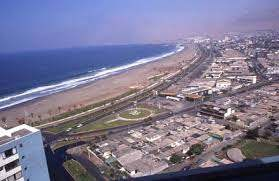 Cordillera de Los Andes
Planicies litorales
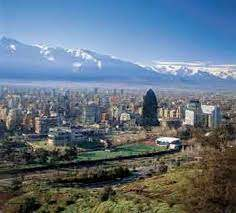 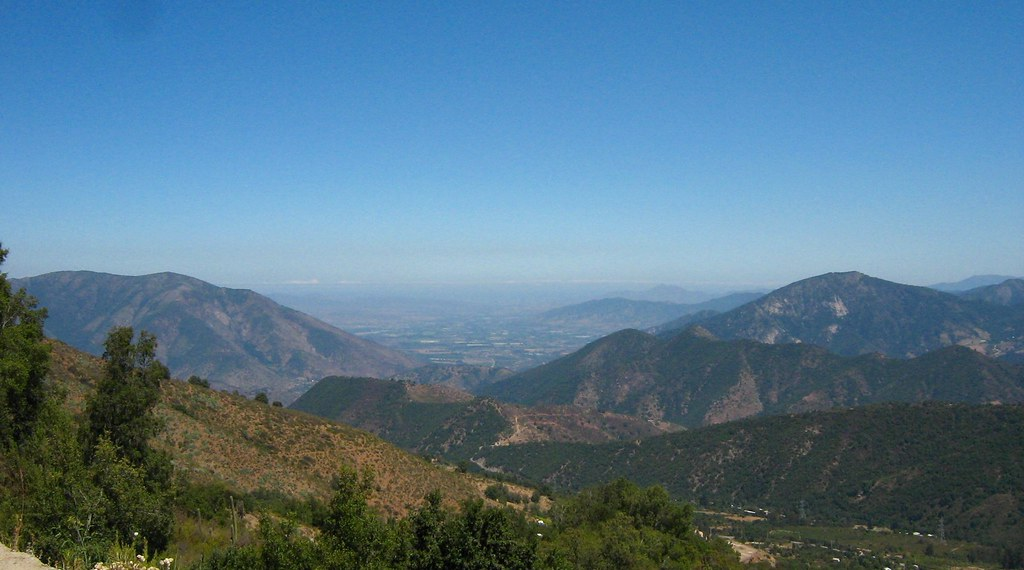 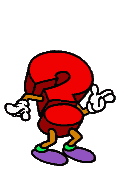 Cordillera de la costa
Depresión intermedia
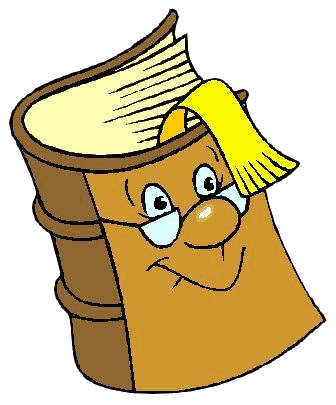 Abramos el libro en la página 14, leamos y observemos el relieve y las aguas superficiales del Norte Grande, respondiendo las preguntas que se hagan:
¿Cuántas macroformas del relieve se presentan?
Se presentan las 4
¿Qué ocurre con la cordillera de la Costa en esta zona?
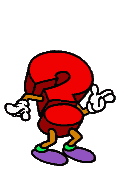 En algunas áreas se presentan acantilados “farellón costero”
Abramos el libro en la página 16, leamos y observemos el relieve y las aguas superficiales del Norte Chico, respondiendo las preguntas que se hagan:
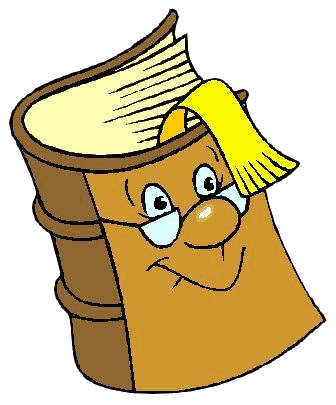 ¿Qué pasa con la Depresión Intermedia en esta zona?
Se e interrumpida por cordones transversales
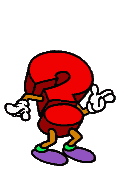 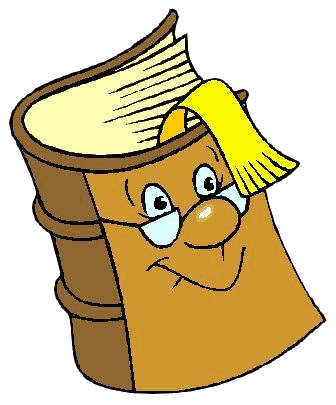 Abramos el libro en la página 18, leamos y observemos el relieve y las aguas superficiales del Zona Central, respondiendo las preguntas que se hagan:
¿Qué característica adquiere la depresión intermedia?
Se presentan cuencas y plana hacia el sur.
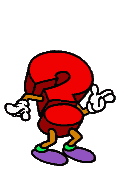 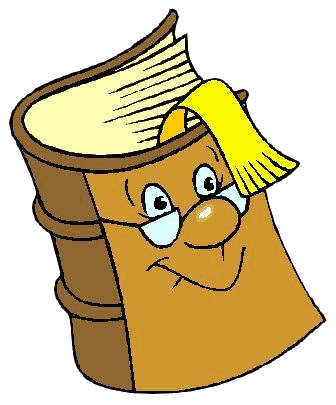 Abramos el libro en la página 20, leamos y observemos el relieve y las aguas superficiales del Zona Sur, respondiendo las preguntas que se hagan:
¿Qué ocurre con ambas cordilleras?
Van perdiendo altura a medida que se llega al sur.
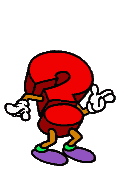 Abramos el libro en la página 22, leamos y observemos el relieve y las aguas superficiales del Zona Austral, respondiendo las preguntas que se hagan:
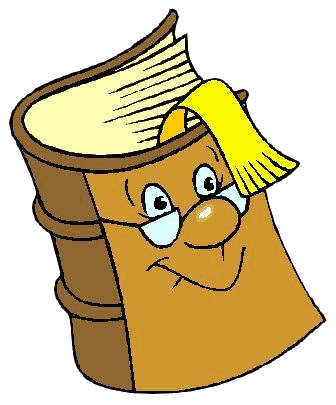 ¿Qué características tienen los ríos  y lagos?
Gran presencia de lagos y ríos caudalosos.
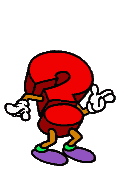 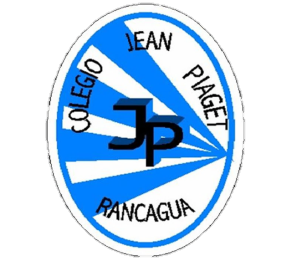 TICKET DE SALIDA
HISTORIA, GEOGRAFÍA Y CS. SOCIALES
SEMANA 28
Nombre: _______________________________________
De acuerdo a las características de las zonas naturales y sus macroformas, ¿A qué zona natural, pertenece el siguiente perfil topográfico? ¿Por qué?
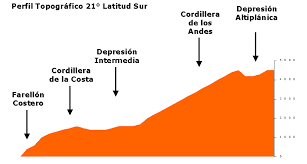 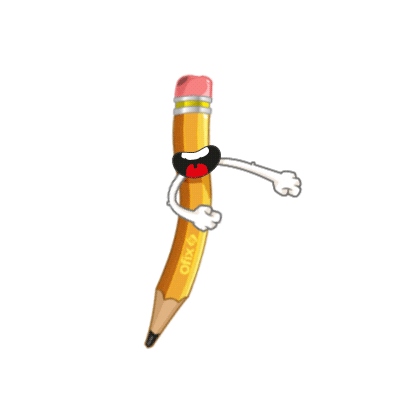 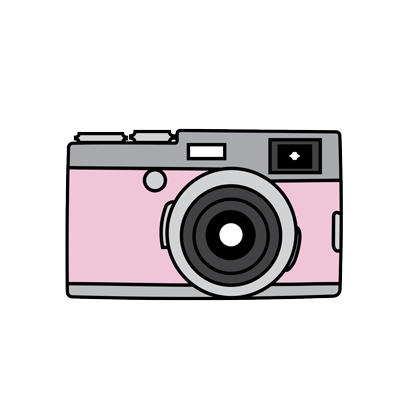 2) De acuerdo a las características de las zonas naturales y sus macroformas, ¿A qué zona natural, pertenece el siguiente perfil topográfico?











3) ¿Cuáles son las zonas con más recursos hídricos? ¿Por qué crees tú que se produce esto en esas zonas específicas?
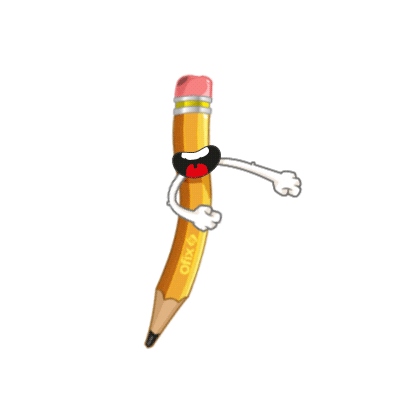 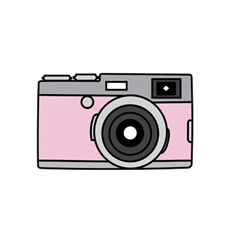 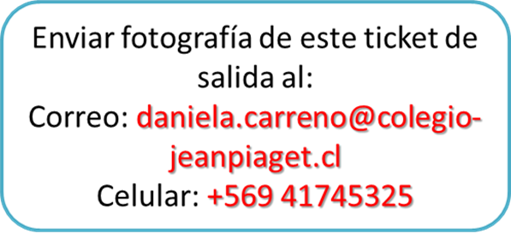